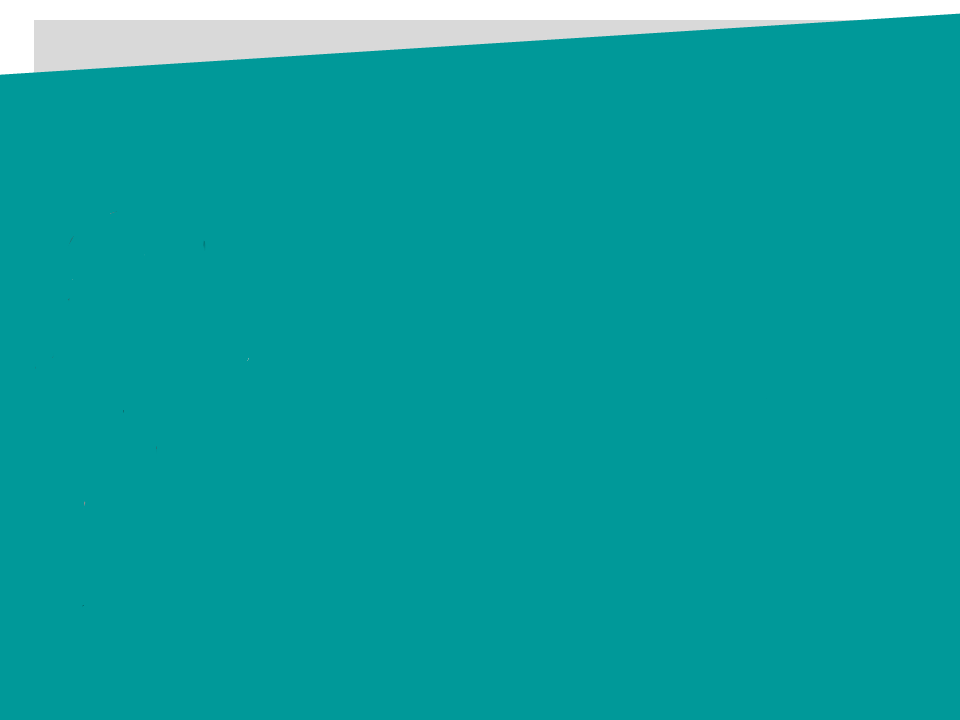 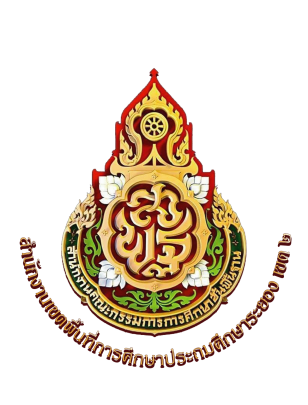 หลักเกณฑ์และวิธีการย้ายผู้บริหารสถานศึกษา
สังกัดกระทรวงศึกษาธิการ ว 7/2564



           เริ่มใช้  1 กรกฎาคม  2564
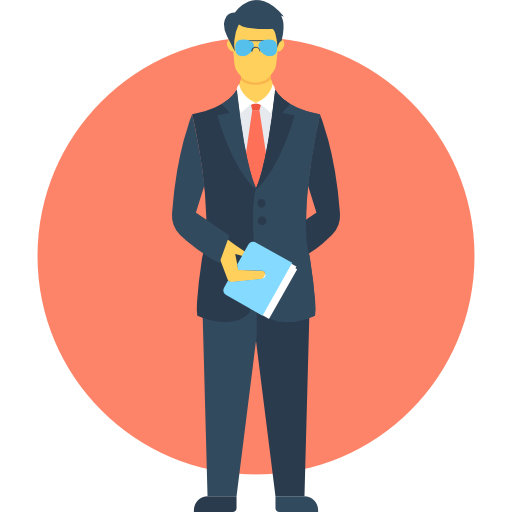 (สำนักงาน ก.ค.ศ. ที่ ศธ 0206.4/ว 7 ลว. 12 พ.ค. 64)
กลุ่มบริหารงานบุคคล
สำนักงานเขตพื้นที่การศึกษาประถมศึกษาระยอง เขต 2
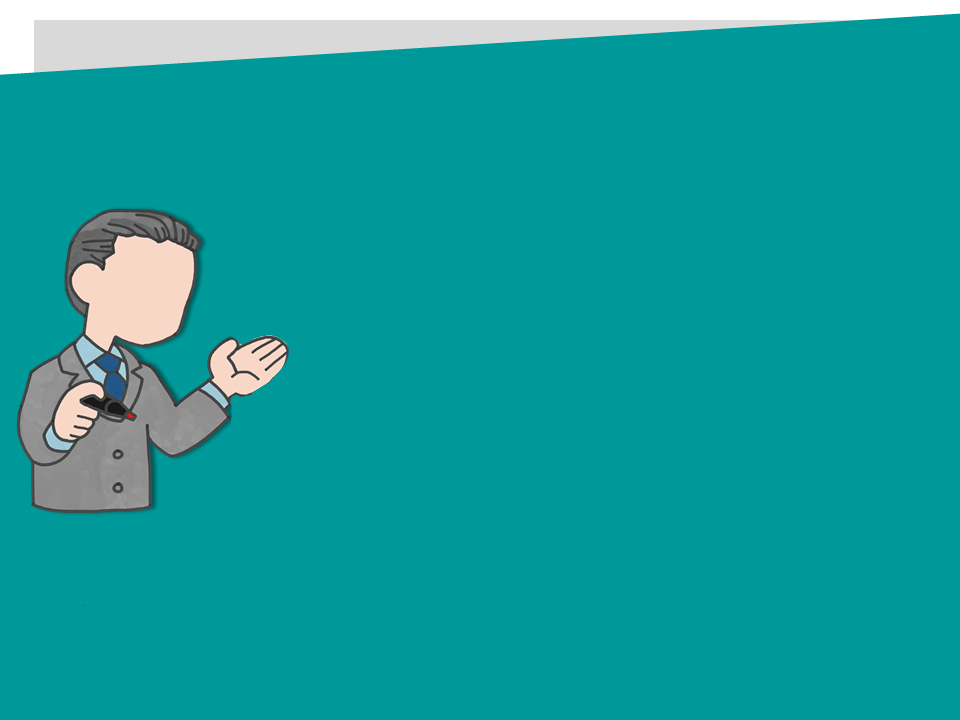 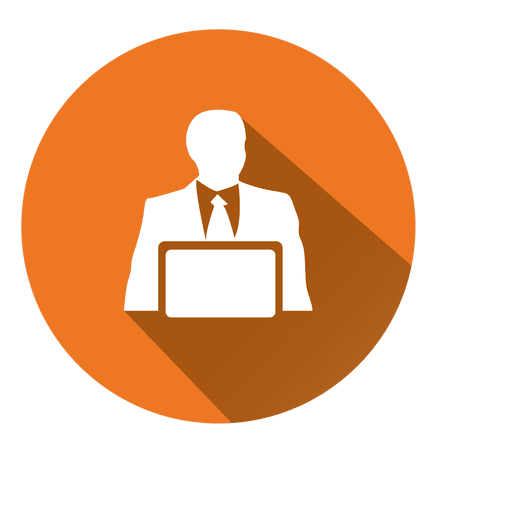 การย้ายผู้บริหารสถานศึกษา  มี 3 กรณี ดังนี้
1
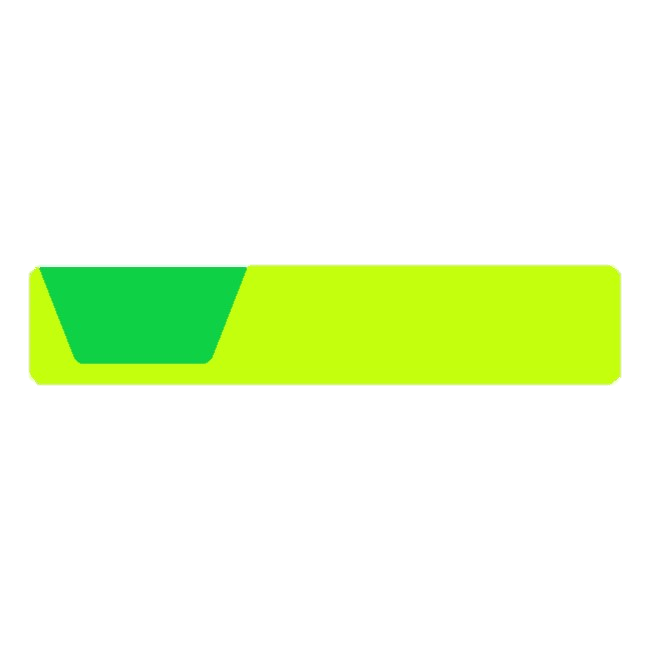 การย้ายกรณีปกติ
คุณสมบัติของผู้ขอย้าย
    ดำรงตำแหน่งในสถานศึกษาปัจจุบันไม่น้อยกว่า 12 เดือน นับถึง          
          วันที่ 30 กันยายน ของปีที่ยื่นคำร้องขอย้าย โดยผู้ขอย้ายต้องไม่ติดเงื่อนไข  
          อื่นใด ที่ ก.ค.ศ. กำหนด
    ไม่อยู่ระหว่างลาศึกษาต่อเต็มเวลา
การย้ายสับเปลี่ยนตัวบุคคล
    ในวันที่ส่งคำร้องขอย้าย ต้องเป็นผู้ที่มีอายุราชการเหลือไม่น้อยกว่า 
          18 เดือน นับถึงวันที่ 30 กันยายน ของปีที่เกษียณอายุราชการ
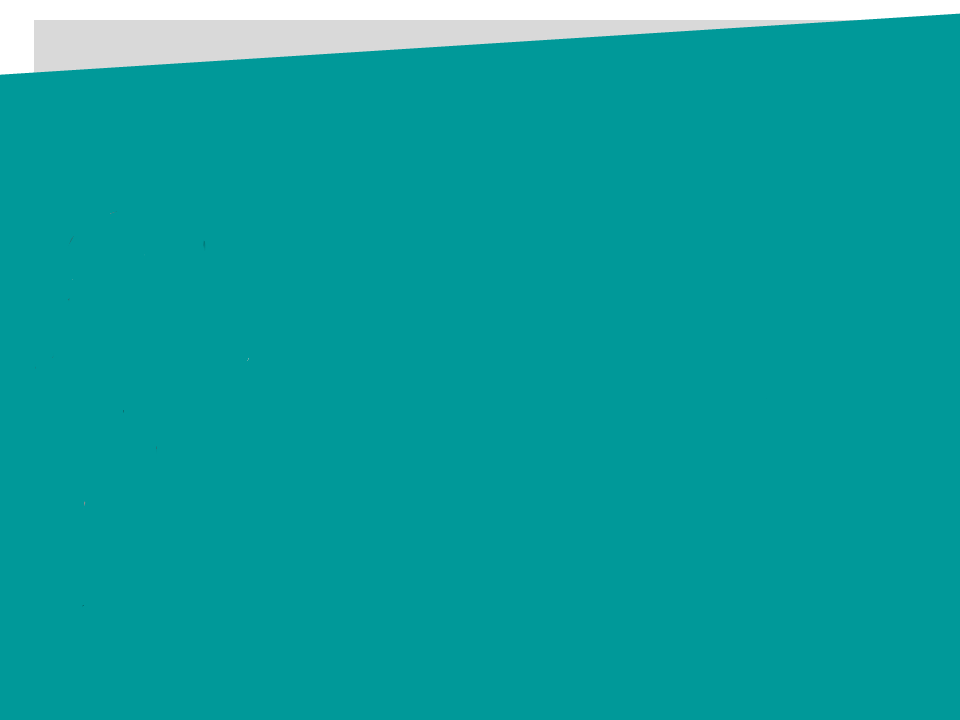 คำร้องขอย้าย
   1. ให้ผู้ประสงค์ขอย้ายยื่นคำร้องขอย้ายประจำปี ในระหว่างวันที่ 1-15 กรกฎาคม ไม่เว้นวันหยุดราชการ
   2. คำร้องขอย้ายประจำปีให้พิจารณาย้ายครั้งแรกให้แล้วเสร็จภายในวันที่ 30 กันยายน และให้มีผลไม่ก่อน
      วันที่ 1 ตุลาคม ของปีเดียวกัน
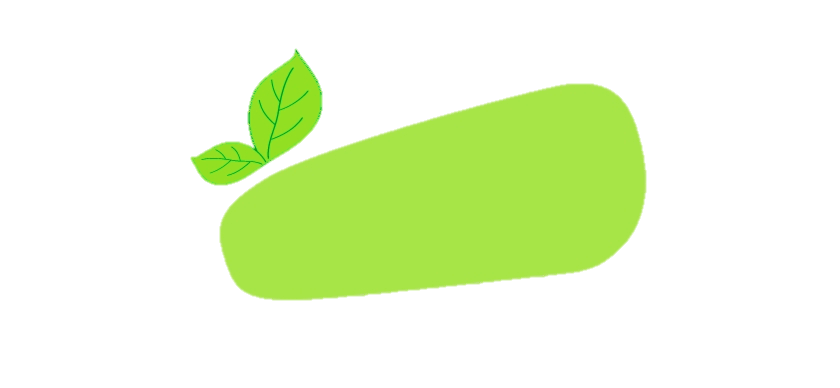 การพิจารณาย้าย
 สังกัด สพท. ให้มีคณะกรรมการประเมิน ประกอบด้วย ผอ.สพท. ทุกเขตในจังหวัด และ ศธจ. ทำหน้าที่
            ตรวจสอบข้อมูล ประเมินศักยภาพ และจัดลำดับ ก่อนเสนอ อกศจ. ตรวจสอบการให้คะแนนและการ
            ประเมินศักยภาพ และพิจารณากลั่นกรองการย้าย แล้วจึงเสนอ กศจ. พิจารณาย้ายตามลำดับ
        สังกัดสำนักบริหารงานการศึกษาพิเศษ และส่วนราชการอื่นให้ อ.ก.ค.ศ. ที่ ก.ค.ศ. ตั้ง ตั้งคณะกรรมการ
           กลั่นกรองการย้ายตามลำดับ
     ให้พิจารณาคำร้องขอย้ายที่ระบุชื่อสถานศึกษาให้แล้วเสร็จก่อน
     นำความเห็นของ อกศจ. หรือคณะกรรมการกลั่นกรองการย้าย และความเห็นของคณะกรรมการ
           สถานศึกษา มาประกอบการพิจารณาย้าย
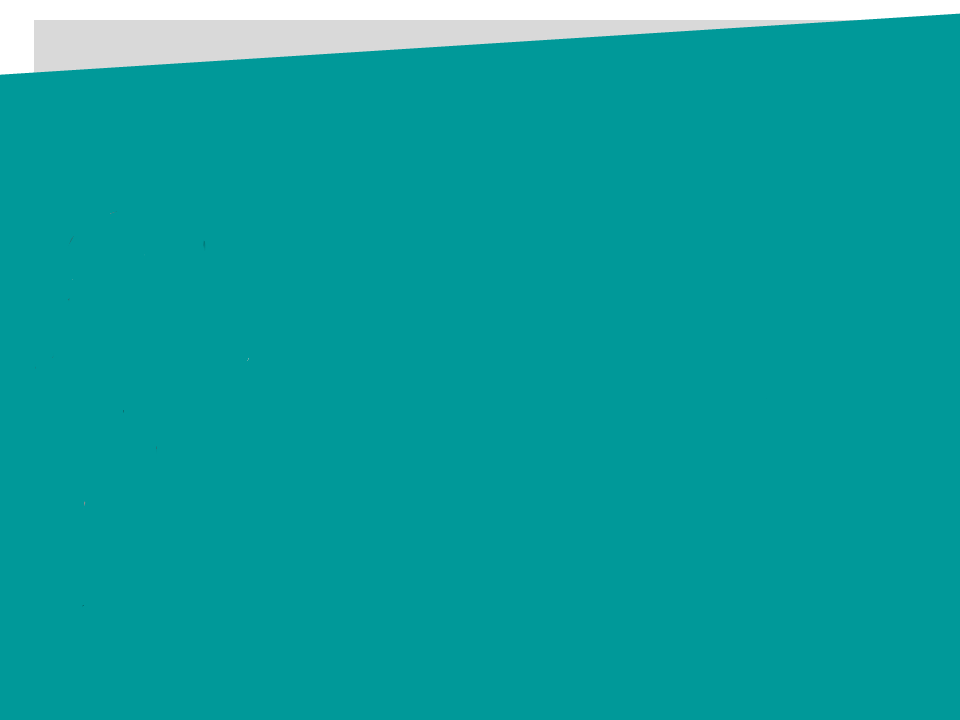 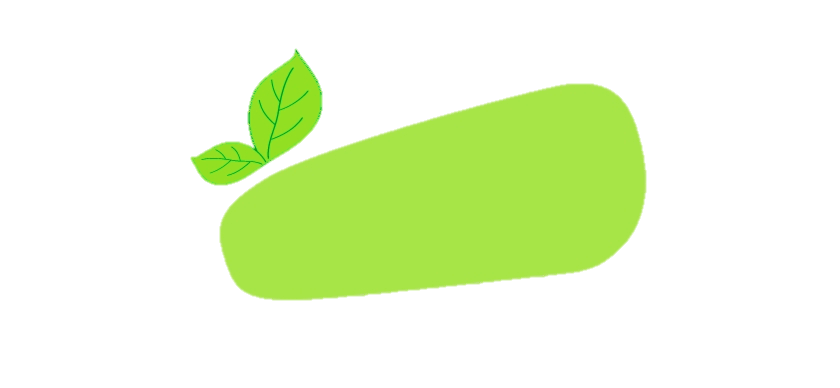 กำหนดสัดส่วนของจำนวนตำแหน่งว่าง
การย้ายสังกัด สพฐ.
    1. ให้ กศจ. พิจารณากำหนดสัดส่วนของจำนวนตำแหน่งว่างที่จะใช้รับย้าย หรือที่จะใช้บรรจุ
       และแต่งตั้งจากบัญชีผู้ได้รับคัดเลือก หรือที่จะใช้สำหรับการคัดเลือก ในภาพรวมทั้งจังหวัด 
       ตามประเภทสถานศึกษา ให้เท่ากันหรือต่างกันได้ไม่เกิน 1 ตำแหน่ง
    2. ต้องไม่ระบุชื่อสถานศึกษาที่จะใช้ในการรับย้ายหรือที่จะใช้ในการบรรจุและแต่งตั้ง
    3. กรณีมีตำแหน่งว่างเพียง 1 ตำแหน่ง ให้พิจารณาได้ตามความเหมาะสม
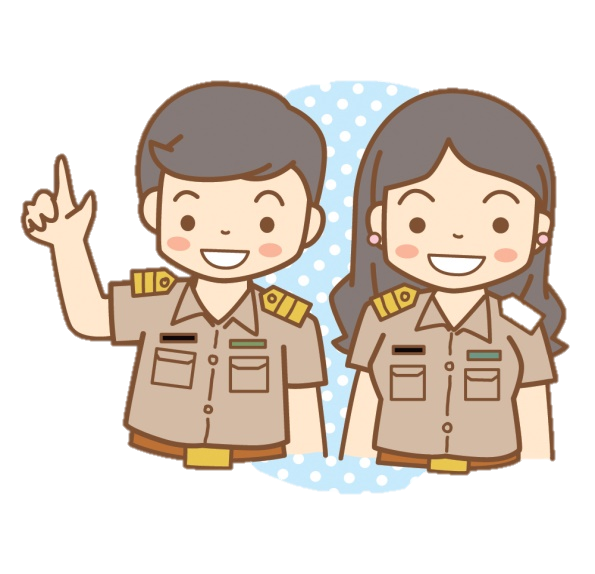 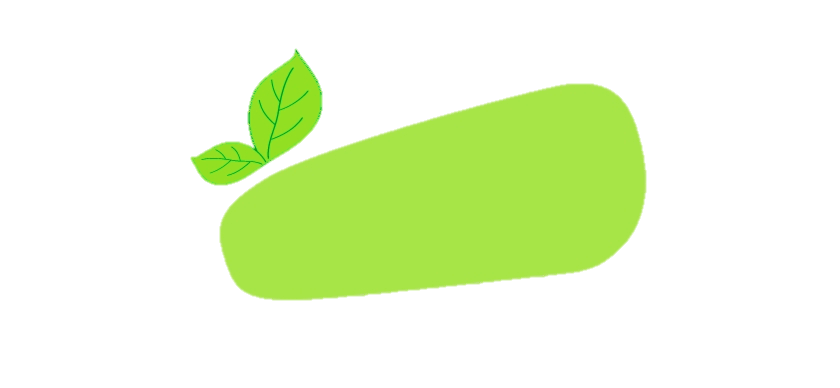 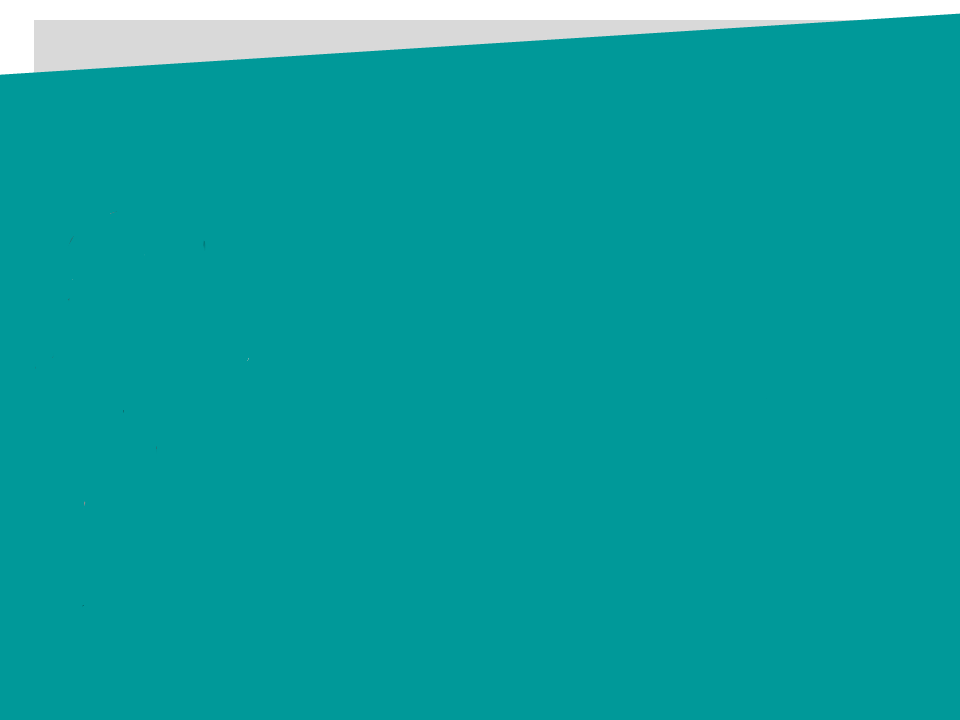 ลำดับการพิจารณาย้าย (สังกัด สพท.)
ให้พิจารณาย้ายผู้บริหารสถานศึกษาประเภทเดียวกัน ที่มีขนาดสถานศึกษาเดียวกันและขนาดใกล้เคียงกัน ทั้งในจังหวัดเดียวกันและต่างจังหวัด พร้อมกันก่อน
1
เมื่อพิจารณาย้ายขนาดเดียวกันและใกล้เคียงกันแล้วเสร็จ หากยังมีตำแหน่งว่างเหลืออยู่  ให้พิจารณาย้ายข้ามขนาดสถานศึกษาในประเภทเดียวกันได้ โดยต้องพิจารณาย้ายข้ามขนาดตามลำดับ เช่น มีตำแหน่งว่างในสถานศึกษาขนาดใหญ่พิเศษเหลืออยู่ ให้พิจารณาย้ายคำร้องขอย้ายของผู้ประสงค์ขอย้ายที่ดำรงตำแหน่งในสถานศึกษาขนาดกลางก่อนขนาดเล็ก ตามลำดับ
2
หากยังมีตำแหน่งว่างเหลืออยู่ ให้ กศจ. พิจารณาย้ายผู้ประสงค์ขอย้ายที่ดำรงตำแหน่ง    ในสถานศึกษาที่ต่างประเภทสถานศึกษาที่มีขนาดเดียวกันและขนาดใกล้เคียงกันได้
3
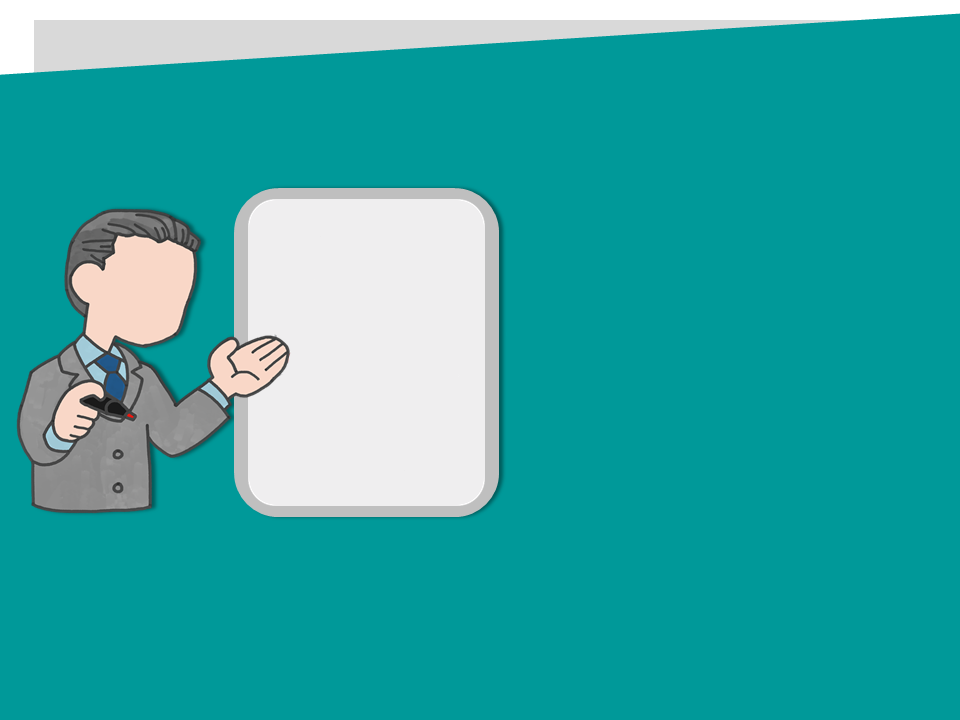 2
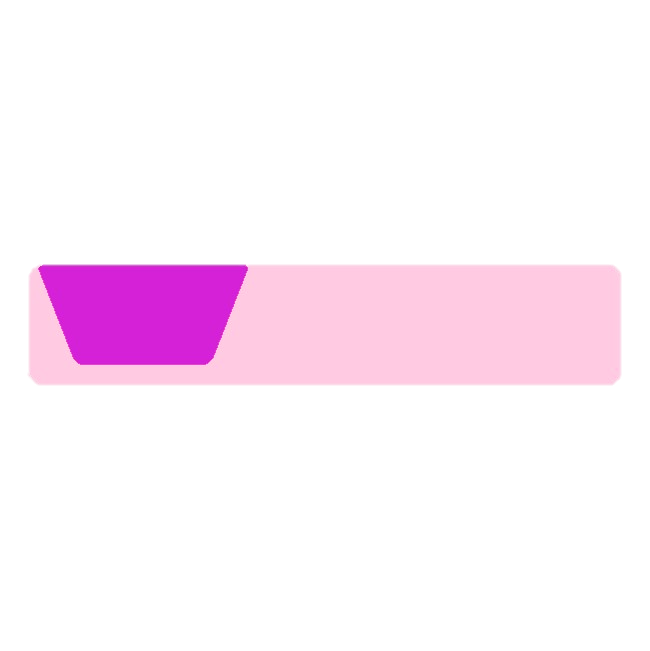 การย้ายกรณีเพื่อประโยชน์ของทางราชการ
กลุ่มที่ 1
   การย้ายผู้บริหารสถานศึกษา เพื่อพัฒนาคุณภาพการศึกษาในสถานศึกษาทั่วไป
     เป็นสถานศึกษาที่ กศจ. หรือ อกศจ. ที่ ก.ค.ศ. ตั้ง พิจารณาเห็นว่าต้องมีการพัฒนาคุณภาพการศึกษาเป็นพิเศษ
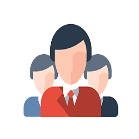 การย้ายกรณีเพื่อพัฒนาคุณภาพการศึกษา
กลุ่มที่ 2
                                               การย้ายอำนวยการสถานศึกษา เพื่อพัฒนาคุณภาพ    
                                                               การศึกษาในสถานศึกษาที่มีสภาพความยากลำบากใน
                                                               การจัดการศึกษา
      เป็นสถานศึกษาตั้งอยู่ในพื้นที่สูงในถิ่นทุรกันดาร พื้นที่เกาะ พื้นที่เสี่ยงภัยหรือชายแดน ตามที่ส่วนราชการกำหนด
    เป็นสถานศึกษาขนาดกลางหรือขนาดเล็ก ที่อยู่ในโครงการโรงเรียนคุณภาพประจำตำบล (1 ตำบล 1 โรงเรียนคุณภาพ) 
      เป็นสถานศึกษาที่ส่วนราชการกำหนดให้ต้องมีการพัฒนาคุณภาพเป็นพิเศษ
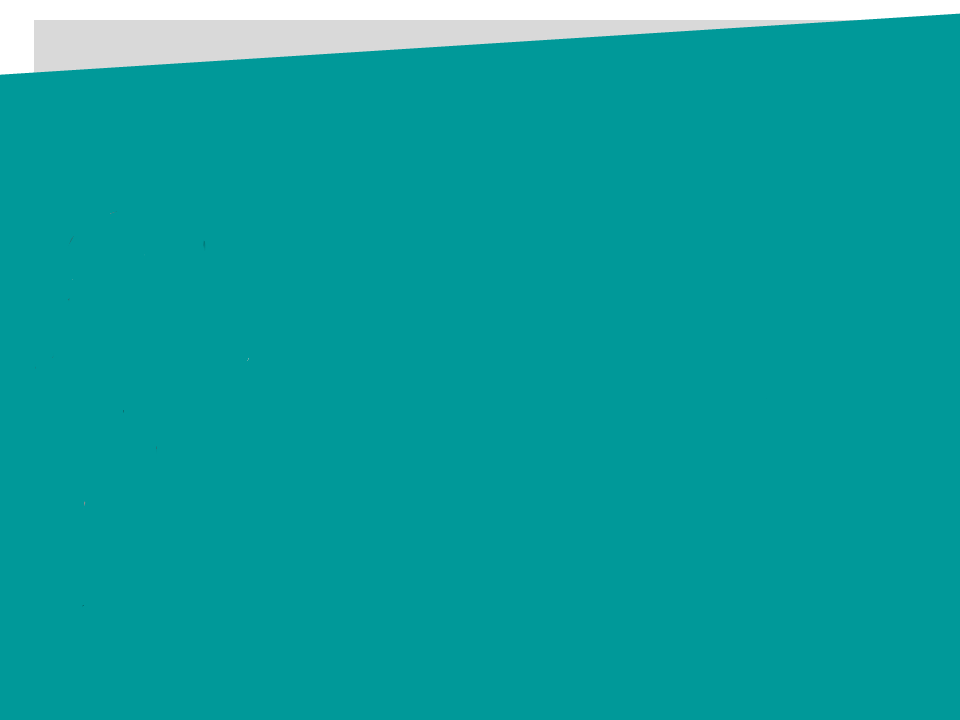 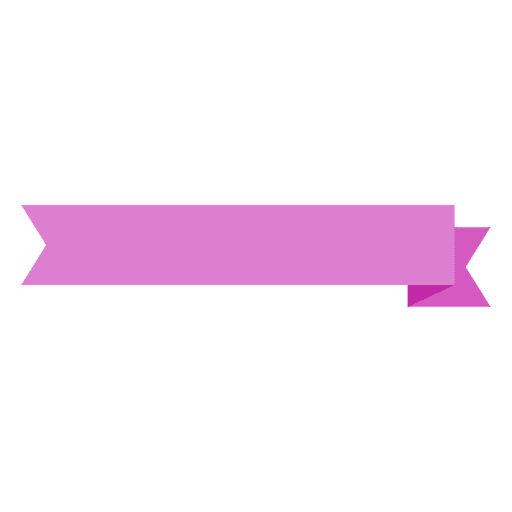 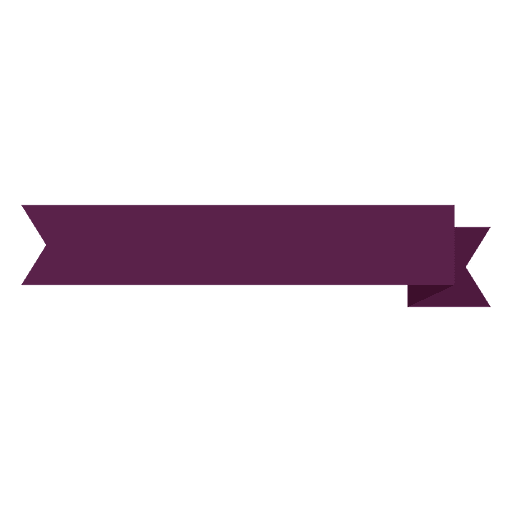 การย้ายเพื่อแก้ปัญหาการบริหารจัดการในสถานศึกษา
วิธีการสรรหา
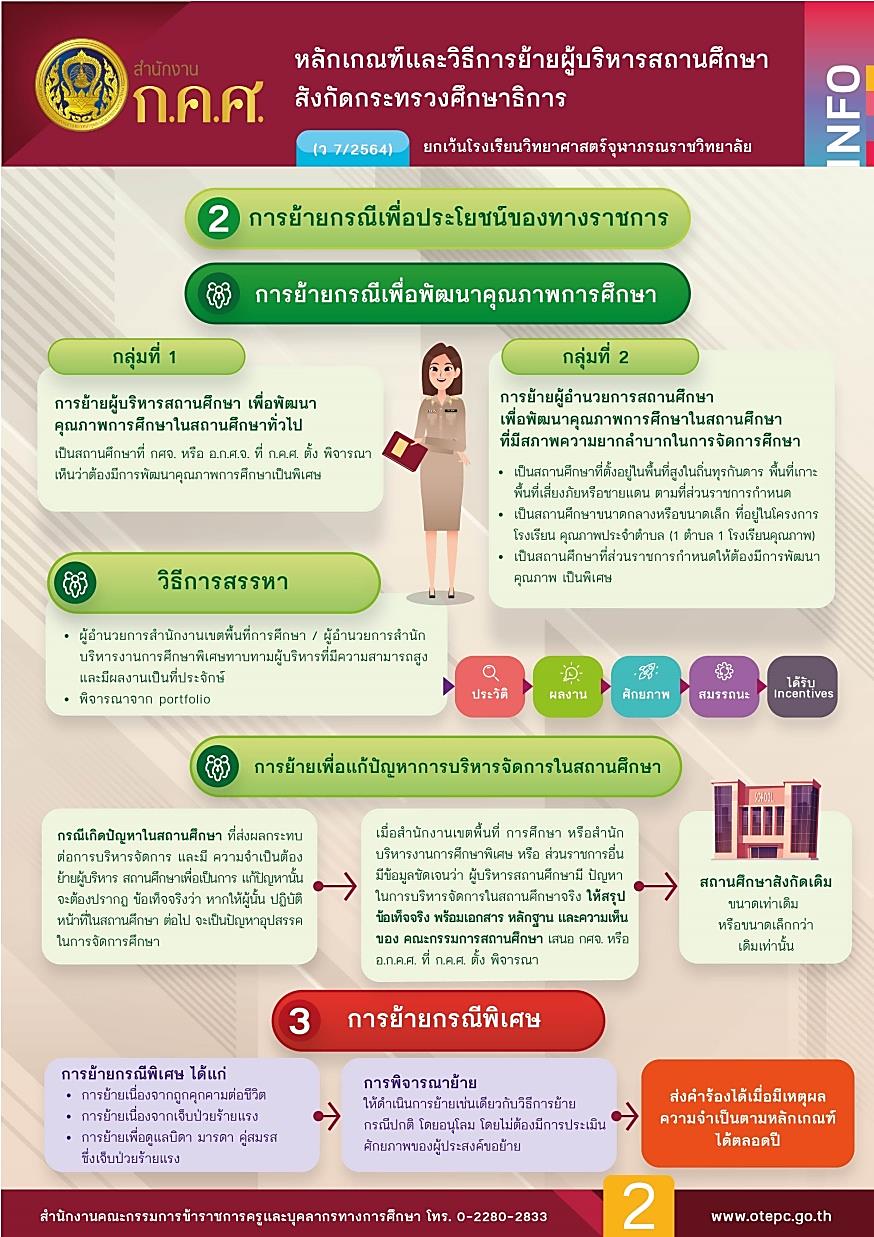  ผู้อำนวยการสำนักงานเขตพื้นที่การศึกษา/ผู้อำนวยการสำนักบริหารงานการศึกษาพิเศษทาบทามผู้บริหารที่มีความสามารถสูงและมีผลงานเป็นที่ประจักษ์
 พิจารณาจาก portfolio
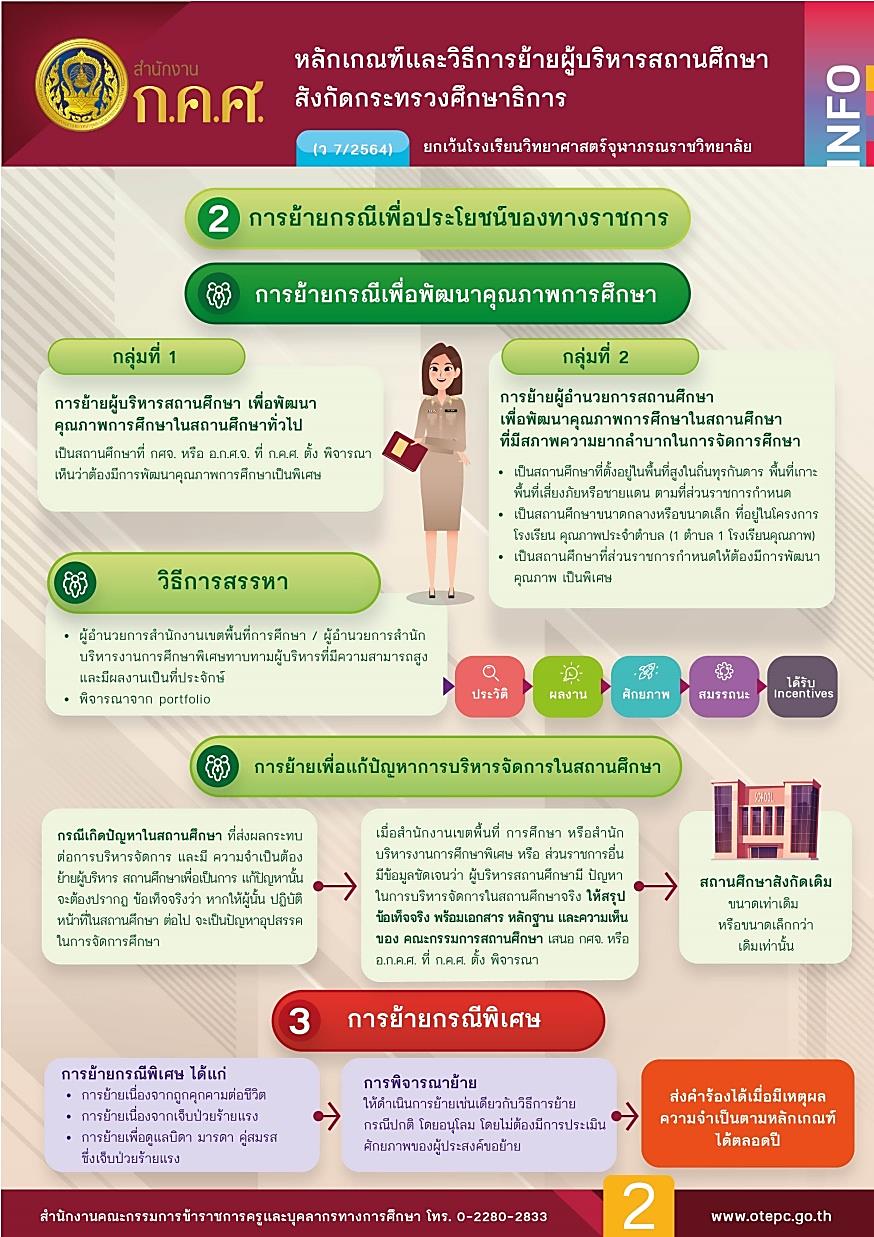 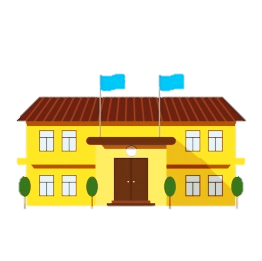 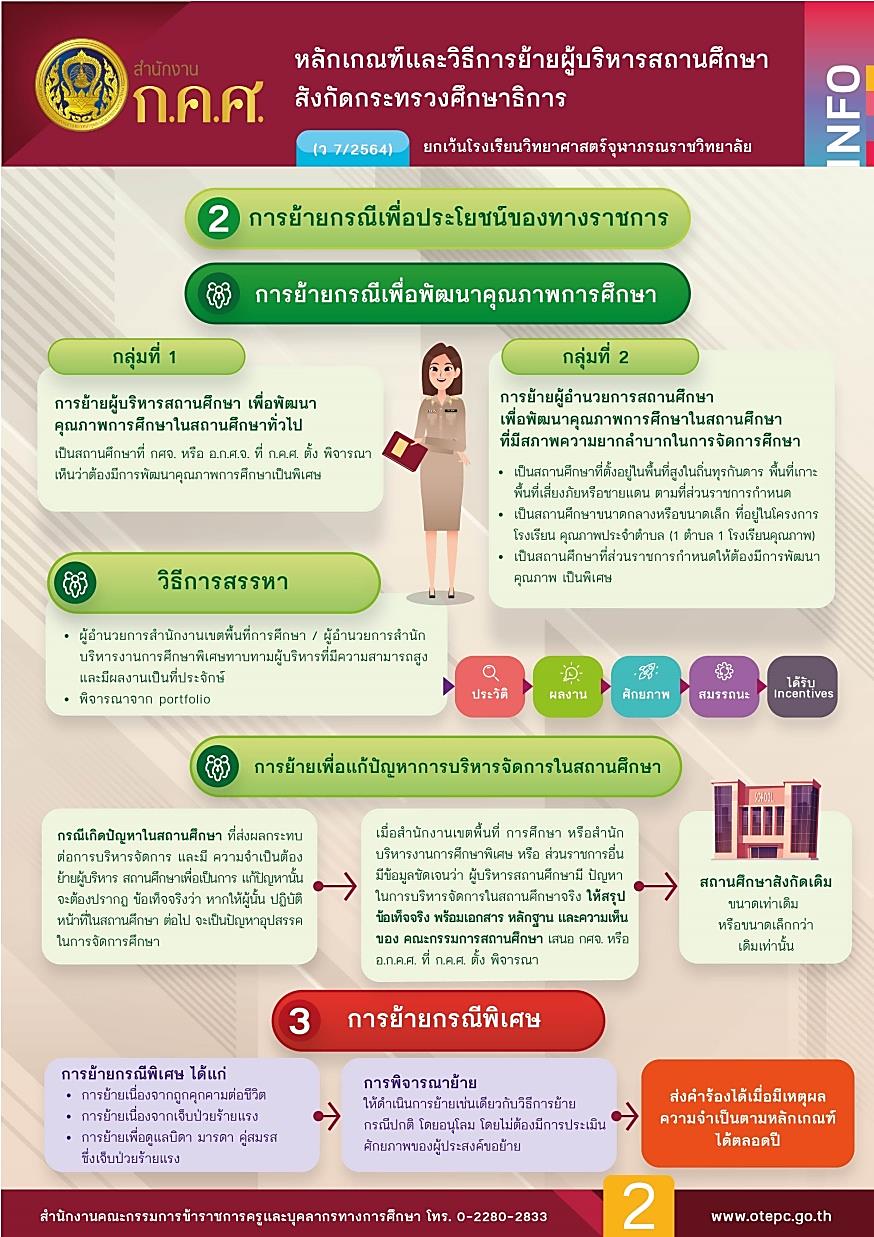 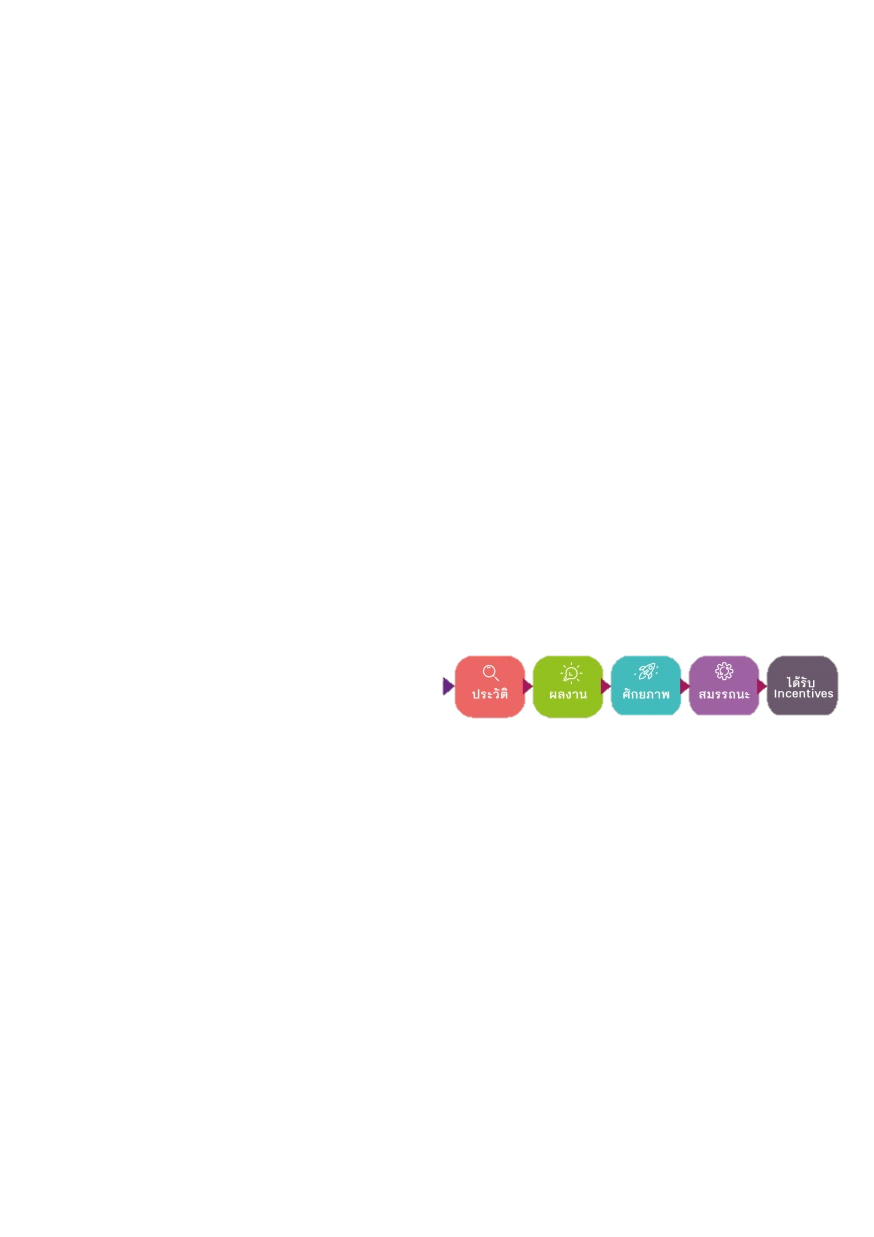 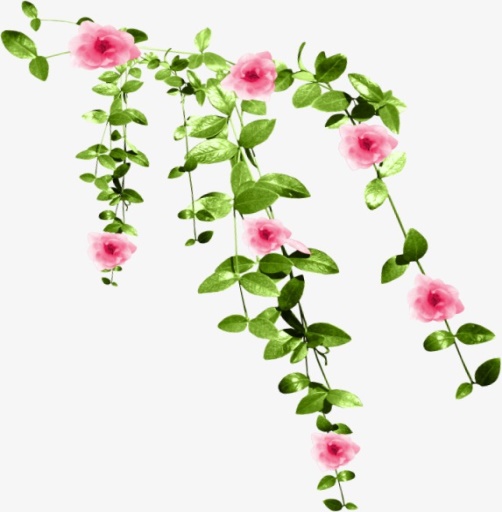 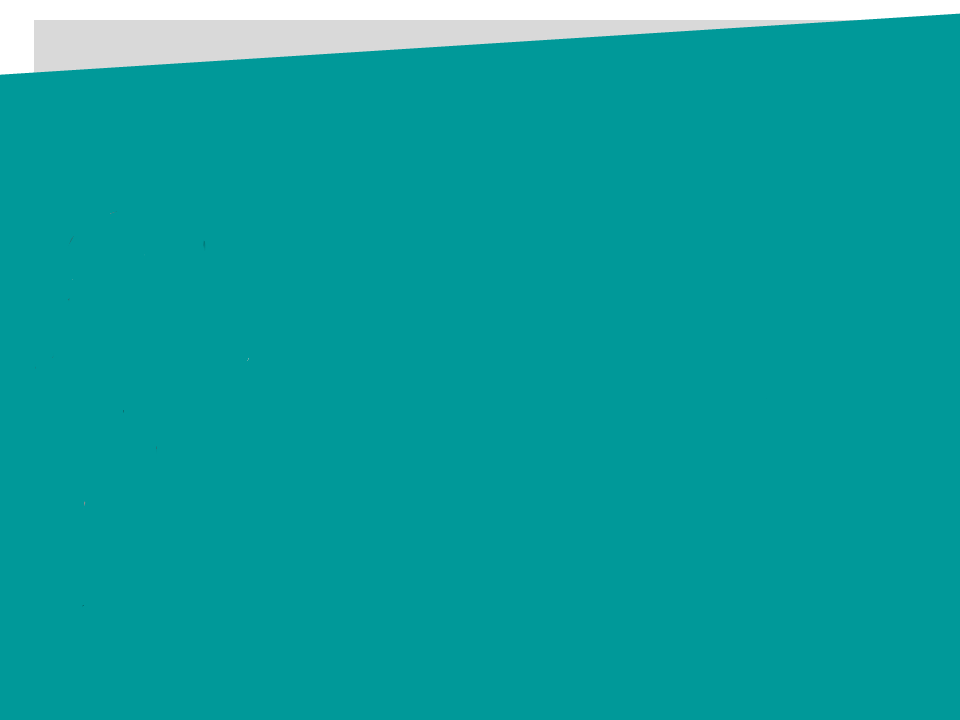 3
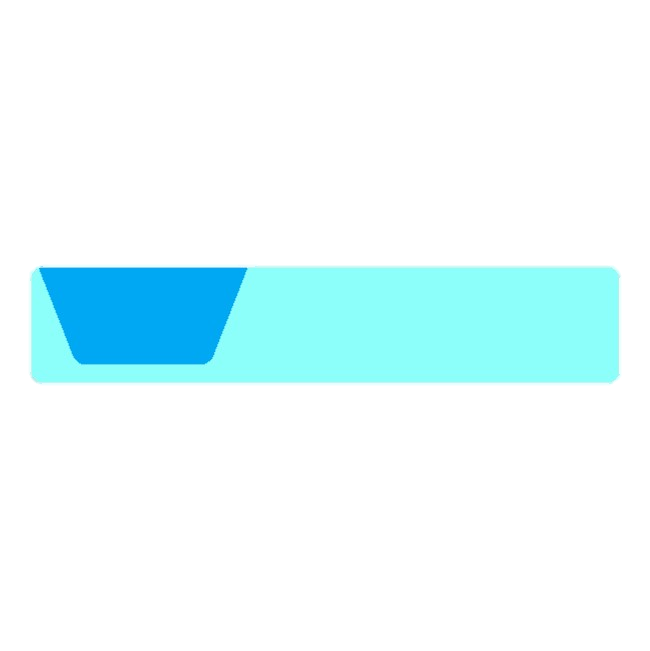 การย้ายกรณีพิเศษ
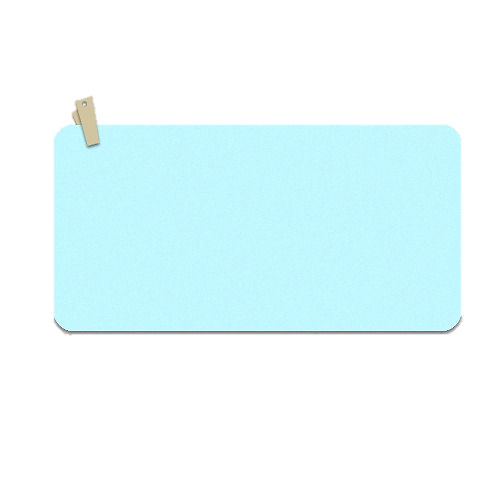 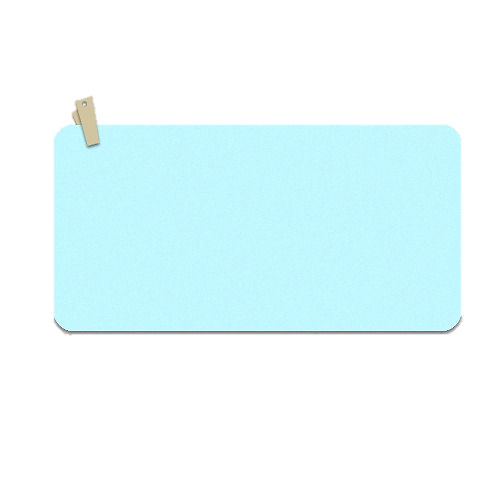 การย้ายกรณีพิเศษ ได้แก่
   การย้ายเนื่องจากถูกคุกคามต่อชีวิต
   การย้ายเนื่องจากเจ็บป่วยร้ายแรง
   การย้ายเพื่อดูแลบิดา มารดา คู่สมรส ซึ่งเจ็บป่วยร้ายแรง
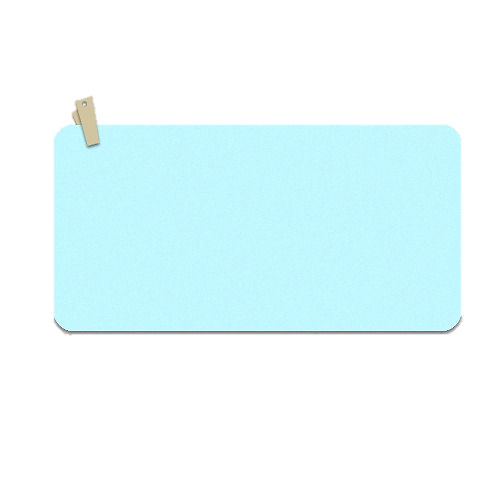 การพิจารณาย้าย
      ให้ดำเนินการย้ายเช่นเดียวกับวิธีการย้ายกรณีปกติ โดยอนุโลม โดยไม่ต้องมีการประเมินศักยภาพของผู้ประสงค์ขอย้าย
ส่งคำร้องได้เมื่อ มีเหตุผลความจำเป็นตามหลักเกณฑ์ได้ตลอดปี
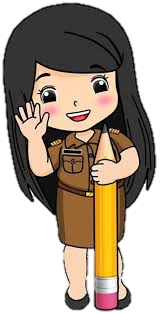 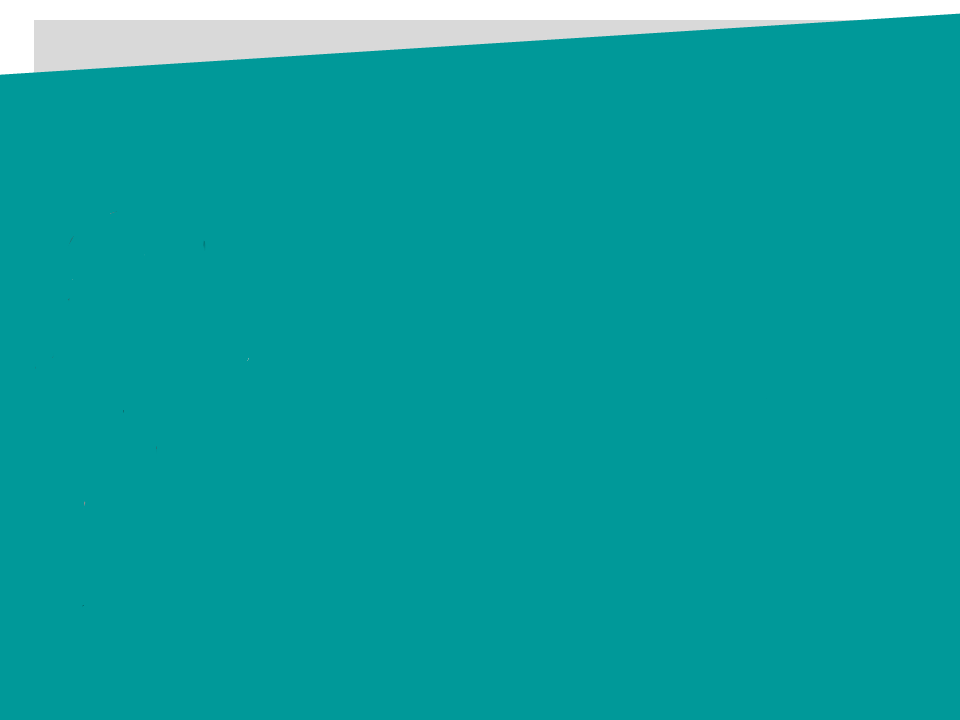 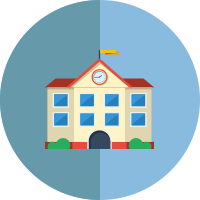 ขนาดสถานศึกษา  แบ่งเป็น 4 ขนาด
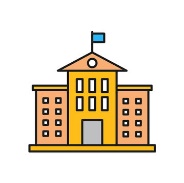 ขนาดเล็ก           มีจำนวนนักเรียนตั้งแต่         119 คน ลงมา
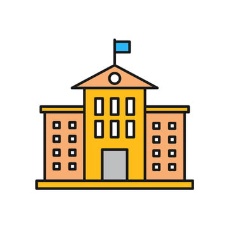 ขนาดกลาง         มีจำนวนนักเรียนตั้งแต่         120 - 719  คน
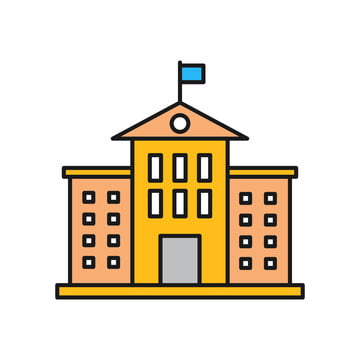 ขนาดใหญ่          มีจำนวนนักเรียนตั้งแต่         720 – 1,679  คน
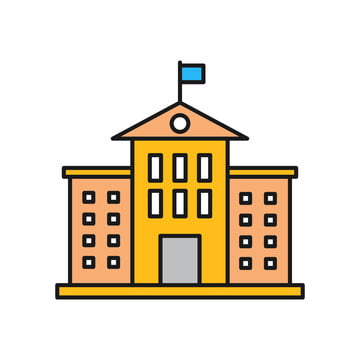 ขนาดใหญ่พิเศษ   มีจำนวนนักเรียนตั้งแต่         1,680 คน ขึ้นไป
 การย้ายประจำปี พ.ศ. 2564 ใช้ข้อมูลนักเรียน ณ วันที่ 25 มิถุนายน 2564
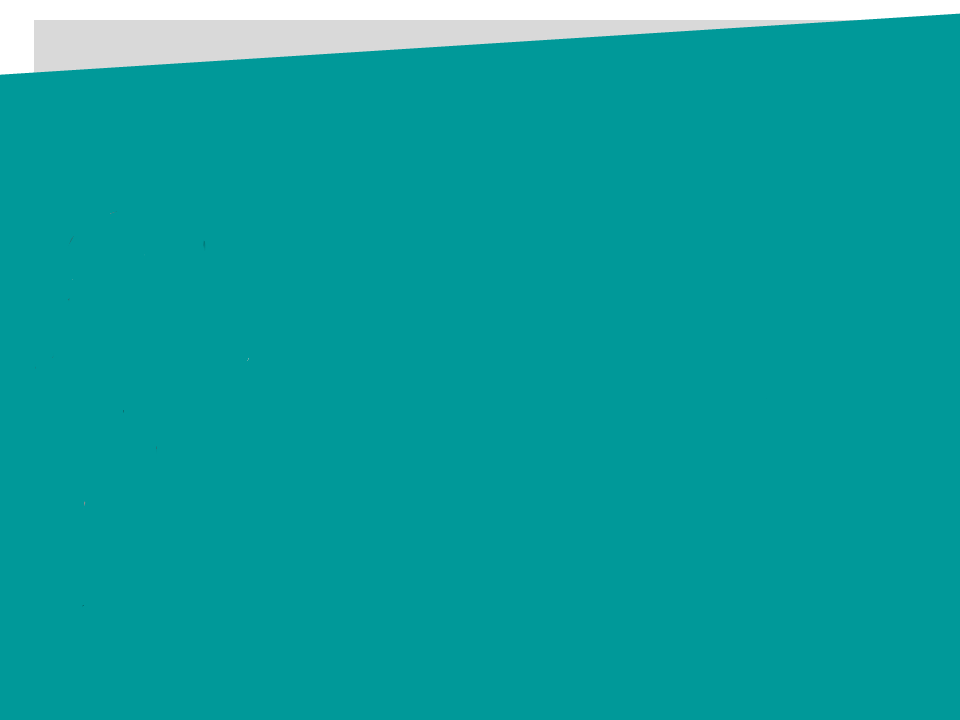 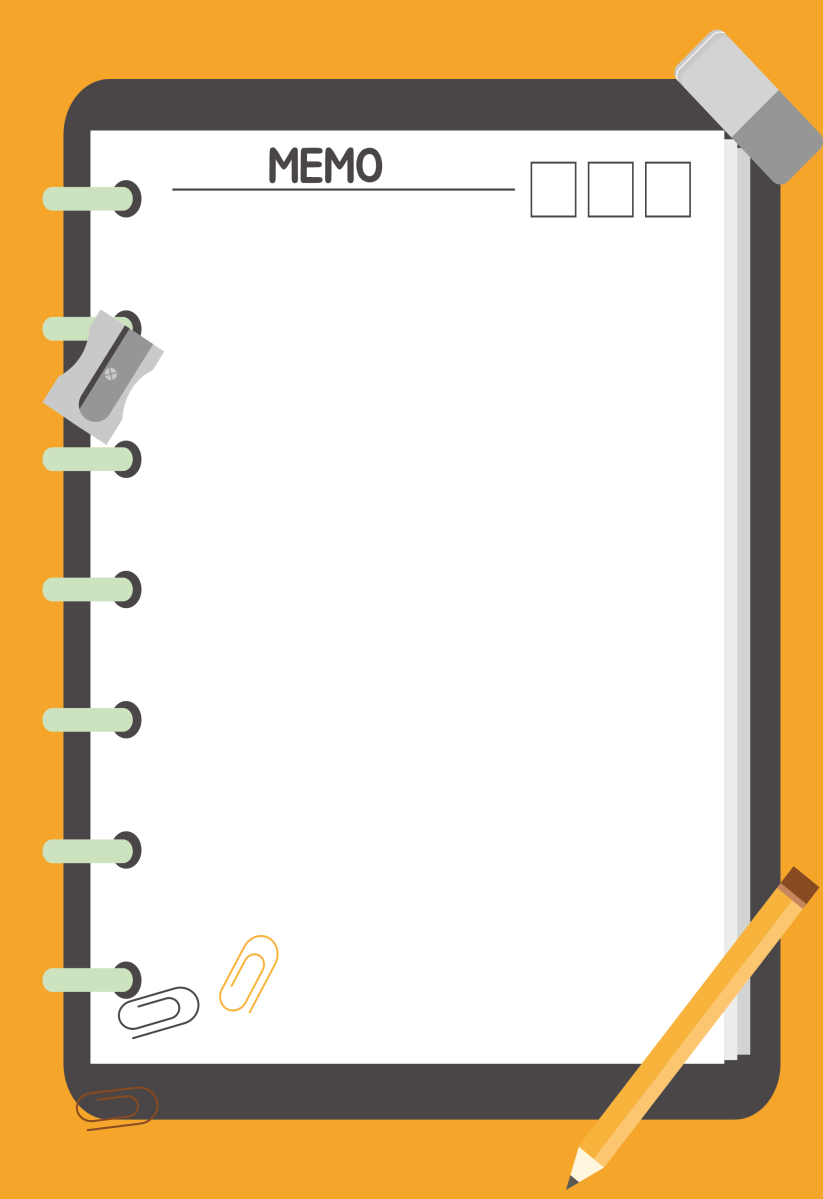 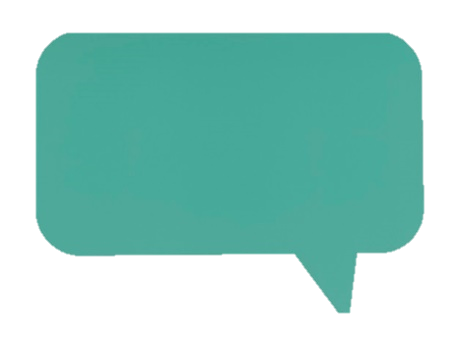 รายละเอียดตัวชี้วัดตามองค์ประกอบ       การประเมินศักยภาพของผู้ประสงค์ขอย้าย ตำแหน่ง ผู้บริหารสถานศึกษา ตามประกาศ สพฐ. ลงวันที่ 31 พ.ค. 64 มี 6 องค์ประกอบ (100 คะแนน)
องค์ประกอบ
1. ความรู้ความสามารถใน       การบริหารจัดการศึกษา
    2. ประสบการณ์ในการบริหารสถานศึกษา
    3. ผลงานที่เกิดจาก           การปฏิบัติงานในหน้าที่/คุณภาพ    การปฏิบัติงาน
    4. วิสัยทัศน์ในการบริหาร     จัดการศึกษา
    5. การพัฒนาตนเองและพัฒนาวิชาชีพ
    6. การประพฤติตน
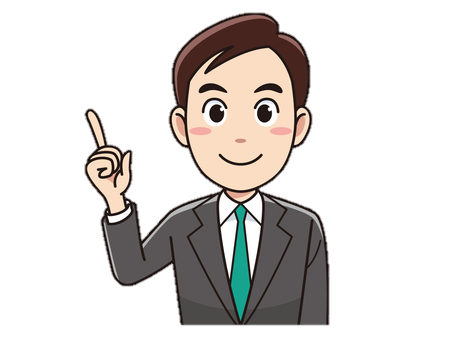 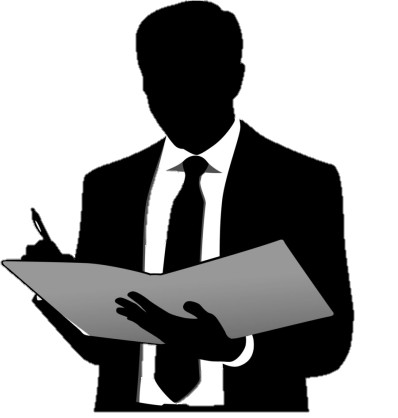 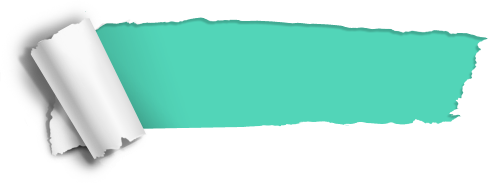 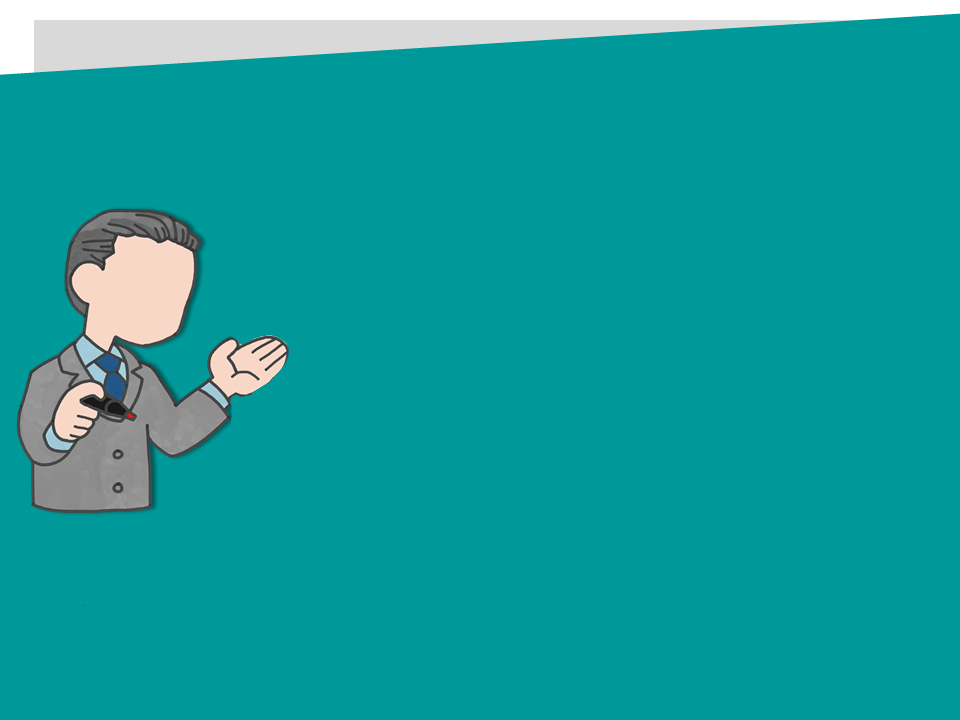 เอกสารการยื่นคำร้องขอย้าย
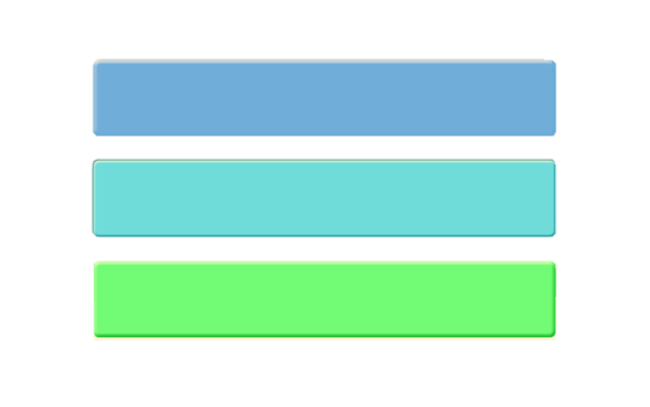 1. สำเนาทะเบียนประวัติ กพ.7 / กคศ.16 (ที่ จนท.รับรอง)
2. คำร้องขอย้าย ตามแบบที่ กคศ. กำหนด
3. เล่มเอกสารรายละเอียดตัวชี้วัดตามองค์ประกอบการประเมินฯ
 รายละเอียดการยื่น สพป.ระยอง เขต 2 จะมีหนังสือแจ้งทุกโรงเรียนให้ทราบอีกครั้ง